Late onset hypogonadism « the myth of the andropause »
Dr Ward Sam
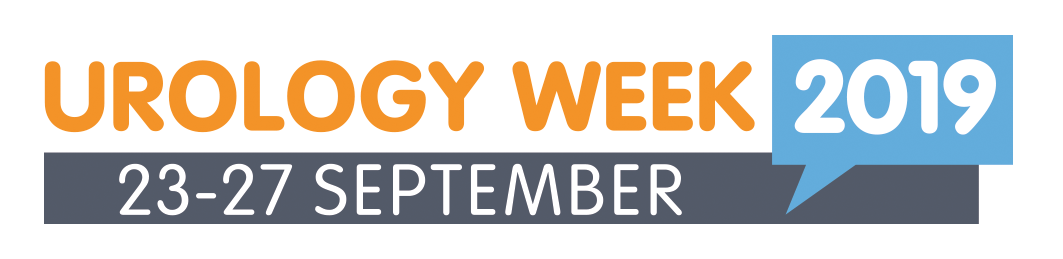 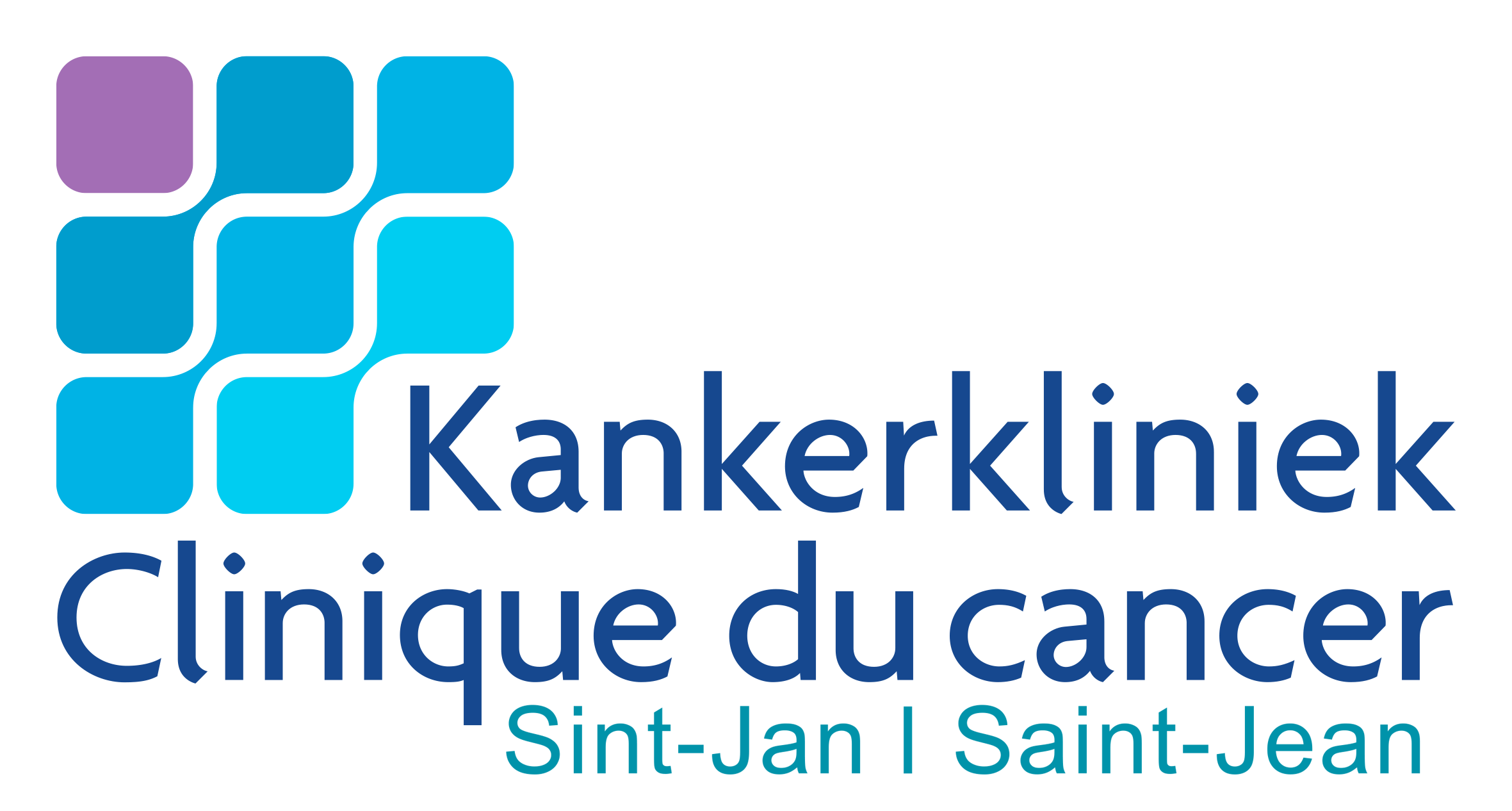 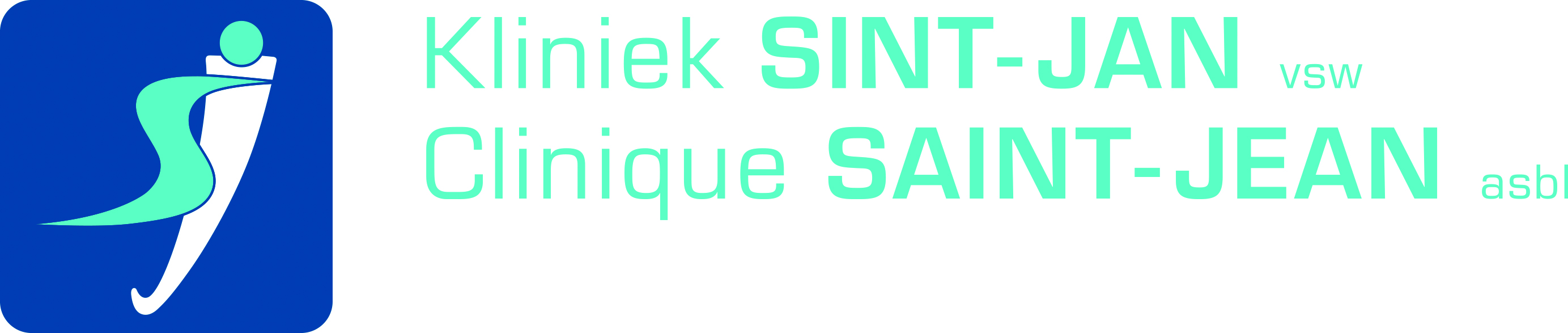 Late Onset Hypogonadism
Definition
Facts 
Epidemiology 
Diagnosis
Treatment
Definition
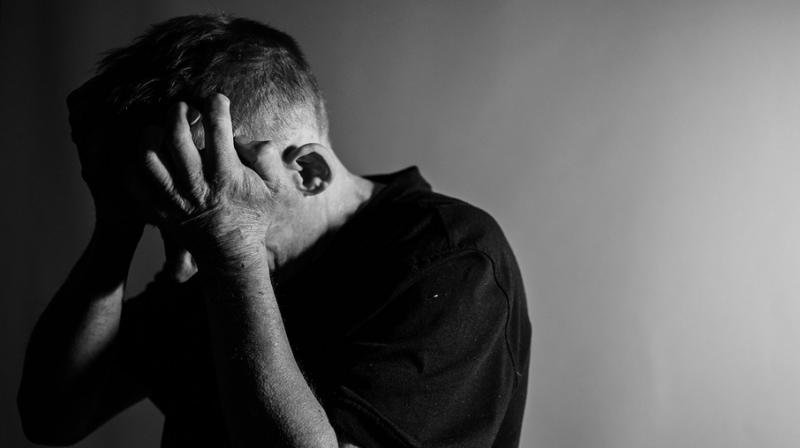 Low Testosterone  
Age > 65
Symptoms: 
Lethargy
Fatigue
Decreased sense of well-being
Depressive mood
Reduced physical and mental activity
Diminished libido (sexual desire)
Increased sweating
Reduced muscle and bone mass or even osteoporosis (Dexa?)
Erectile dysfunction
Mild anemia.
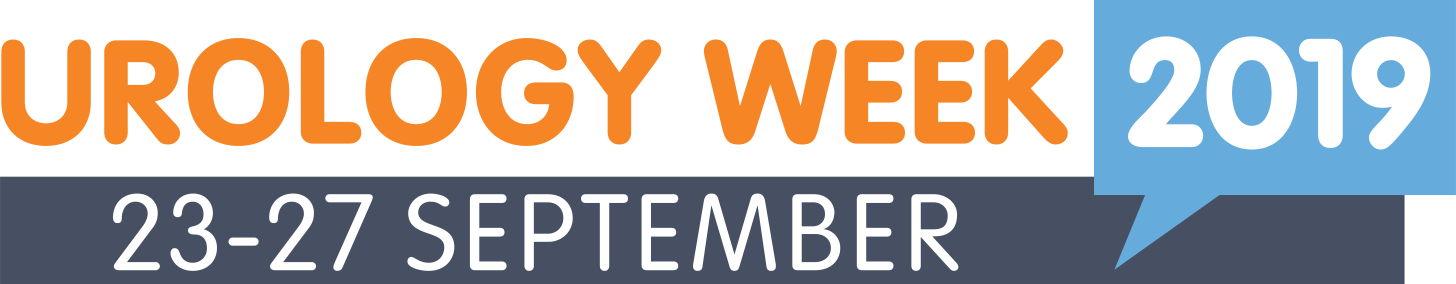 Late Onset Hypogonadism
Definition
Facts 
Epidemiology 
Diagnosis
Adam test 
Treatment
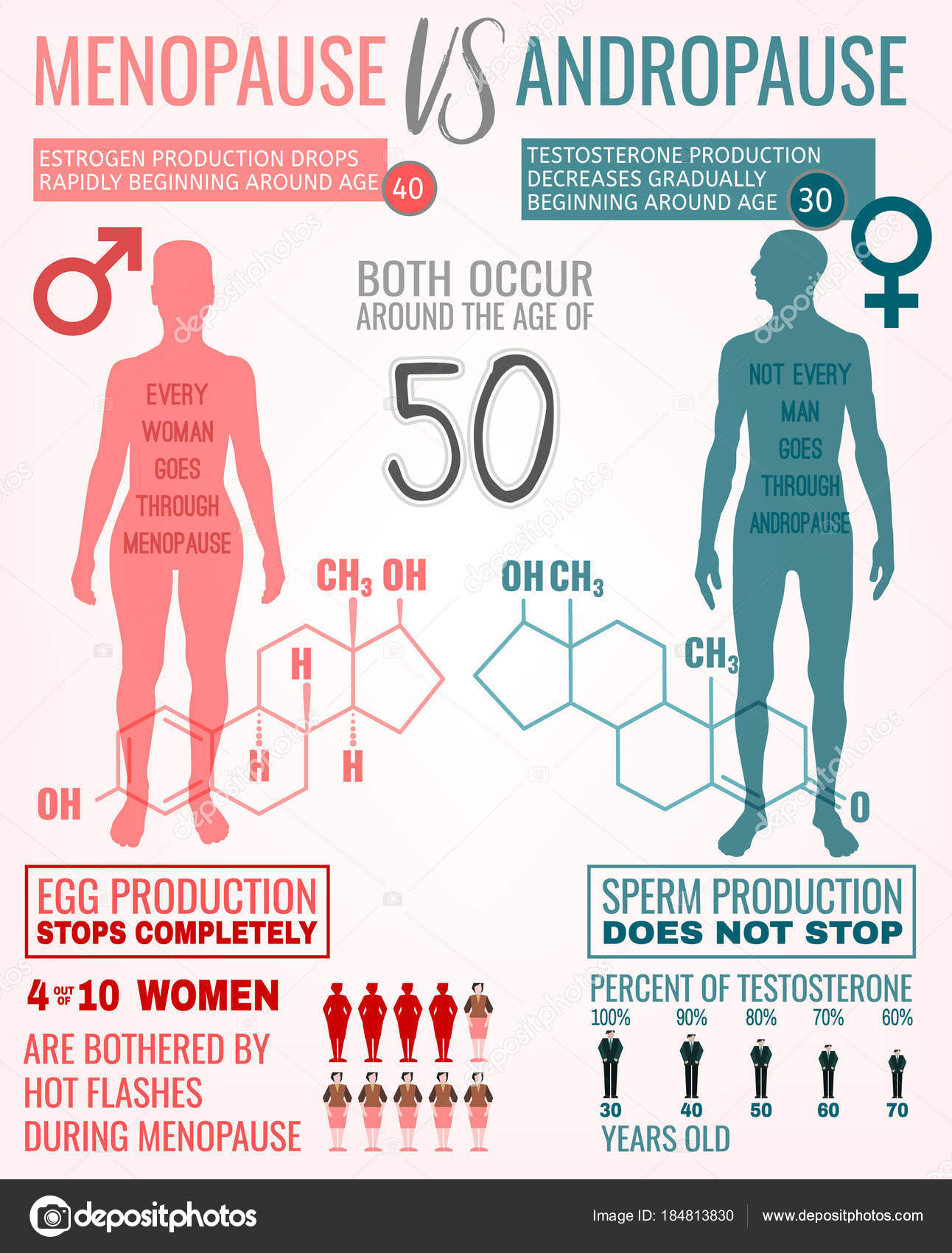 LOH is associated with substantially higher risks of all-cause and cardiovascular mortality, to which both the level of T and the presence of sexual symptoms contribute independently. 


Detecting low T in men presenting with sexual symptoms offers an opportunity to identify a subgroup of aging men at particularly high risk of dying.
Belgie, anno 2019
Facts: from cone to pillar
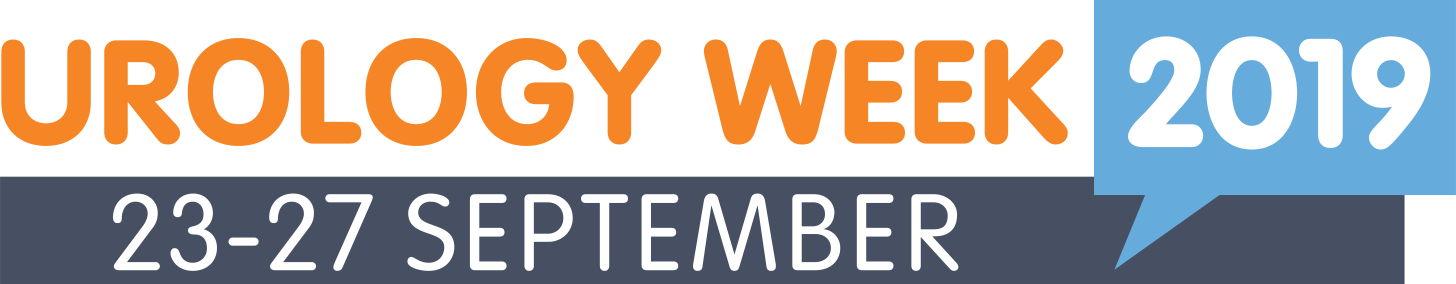 [Speaker Notes: From pyramid to pillar]
Late Onset Hypogonadism
Definition
Facts 
Epidemiology 
Diagnosis
Treatment
Risk of hypogonadism
Osteoporosis > fracture risk 
Lean body mass lowering (muscle) 
MMA linked: predictive of the development of metabolic syndrome 
Cardiovascular burden in old populaten 
Visceral fat 
Cardiovascular comorbidities
Sexual symptoms 
Low desire
ED
Epidiomology
3-6% of patients 
2019 life expectancy doubled with 100 years ago
With ageing population, incidence will rise > 65 y old
WHO 2000: 500 milj 
WHO 2050: 1,5 billion
Diagnosis
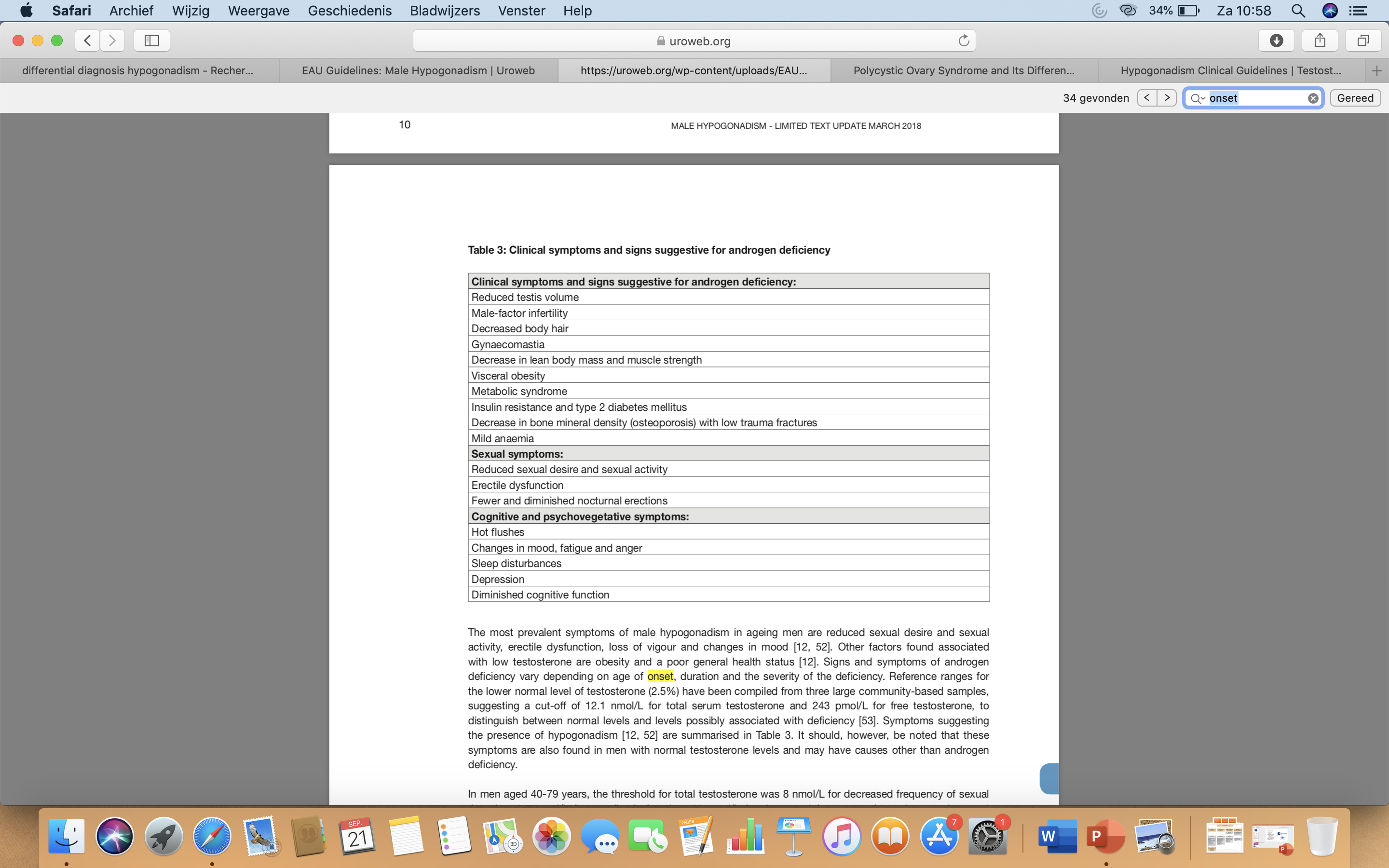 Clinical 
Questionning 
Clinical examination 
Serum level 
Total T, SHBG 
Calculate free testosterone
Diagnosis
Diagnosis : use questionnaires
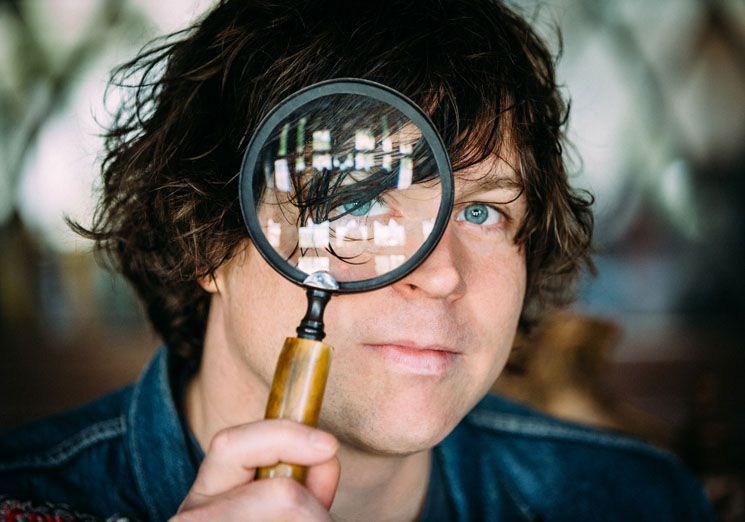 Differential Diagnosis
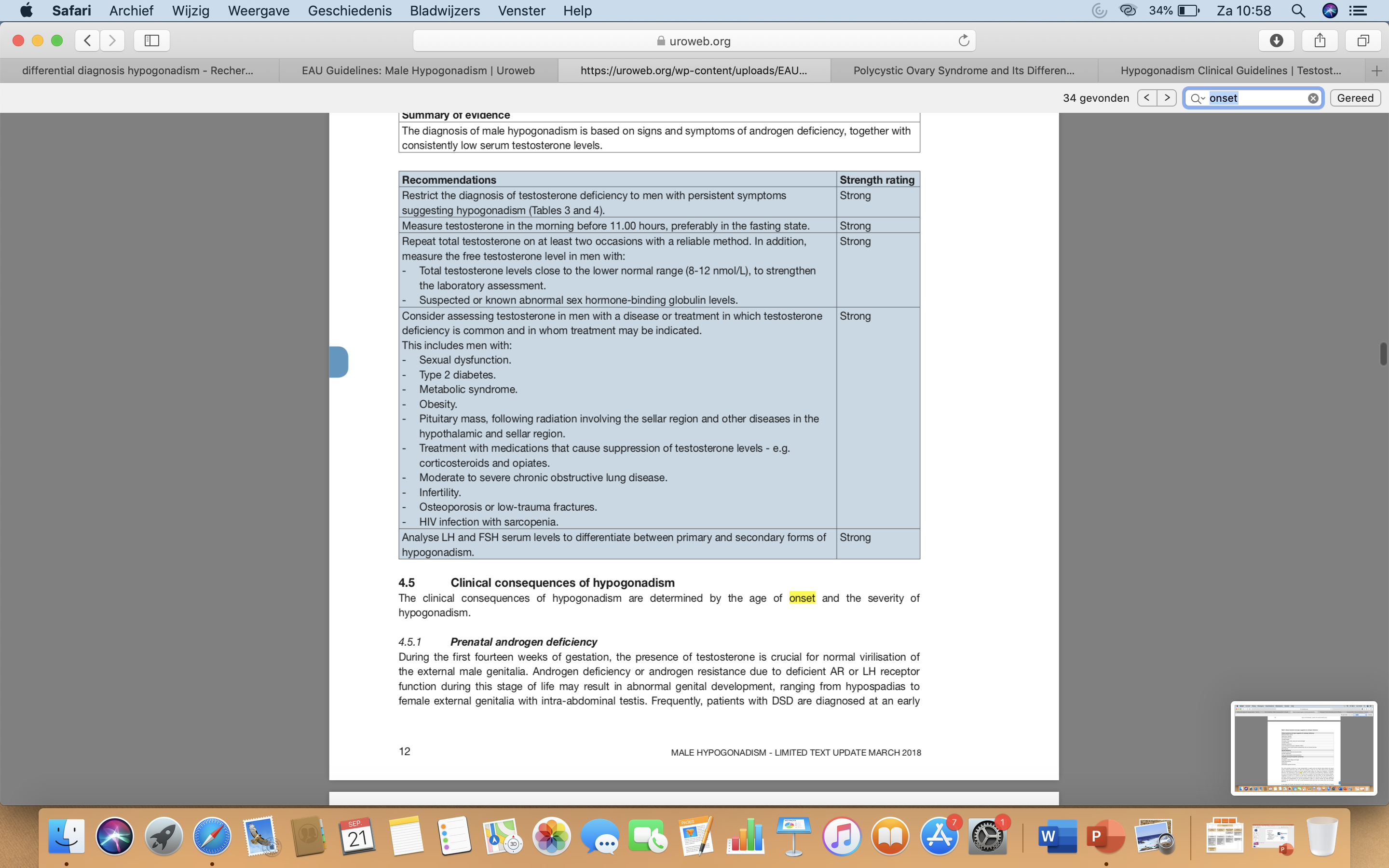 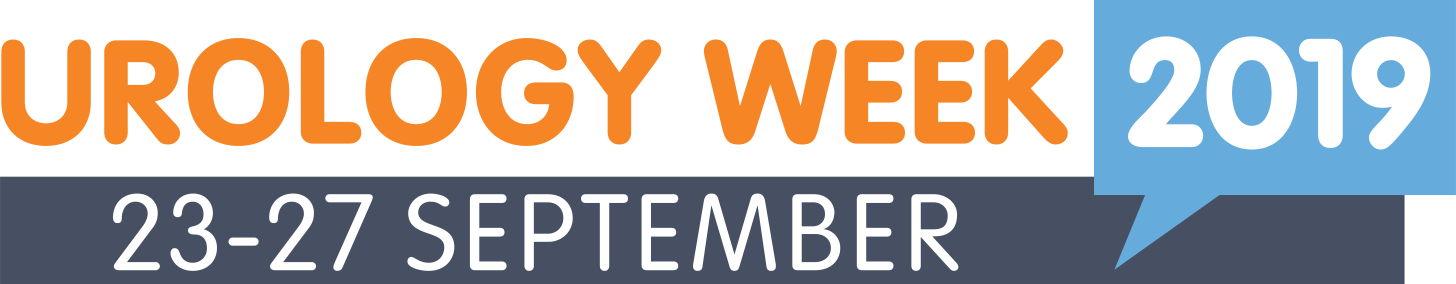 Treatment guidelines
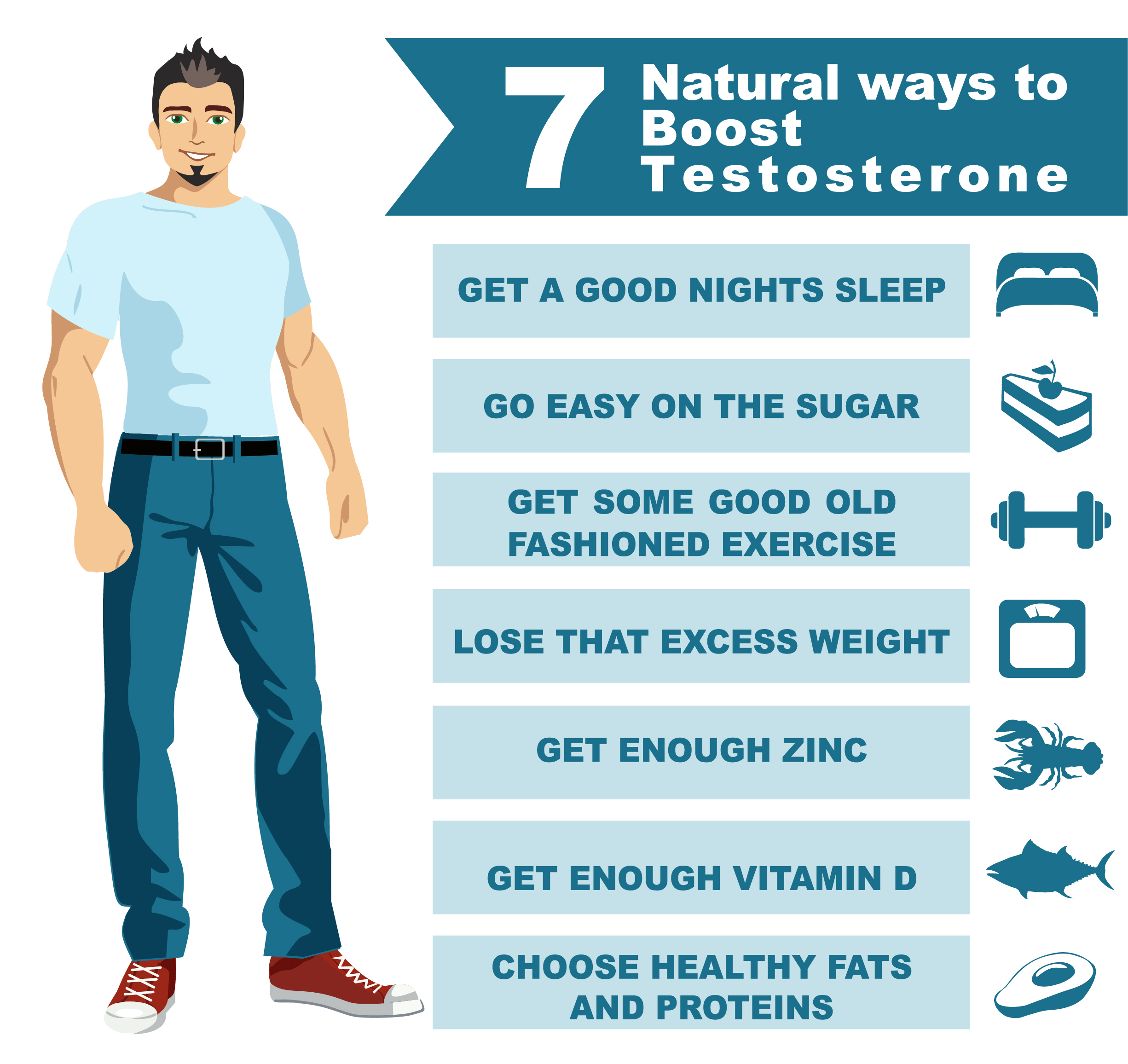 PO doesn’t work 
Lifestyle 
Topical
Injection
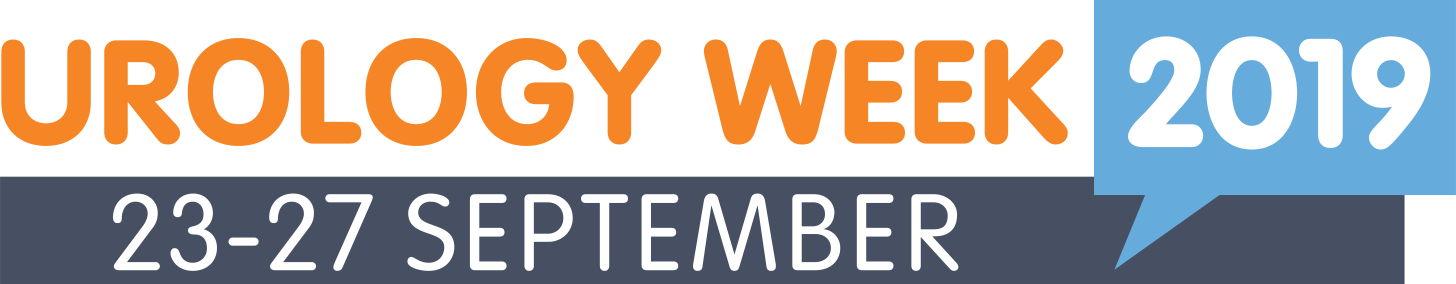 Treatment Topical
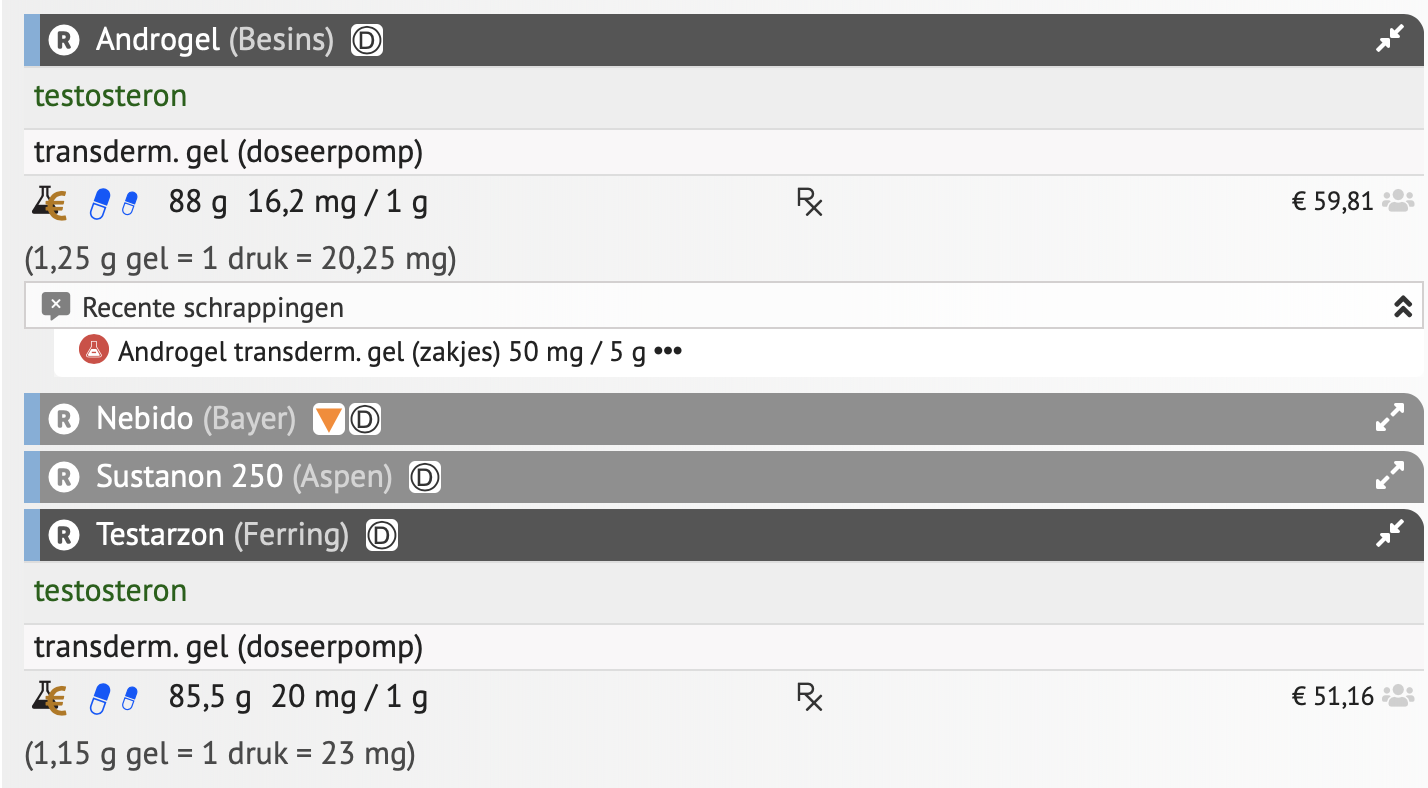 Treatment Injection
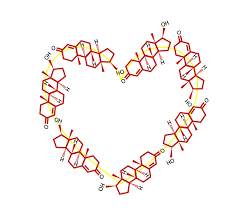 Take home messages
Incidence & prevalence of LOH will rise
LOH has a major impact on 
Quality of life
Cardiovascular comorbidties
Skelettal related events
Diagnosis & treatment are easy
Treatment = benefit for patient & partner
sward@clstjean.be 
+32 486 127 552
+32 2 221 98 63

@dr_wardsam
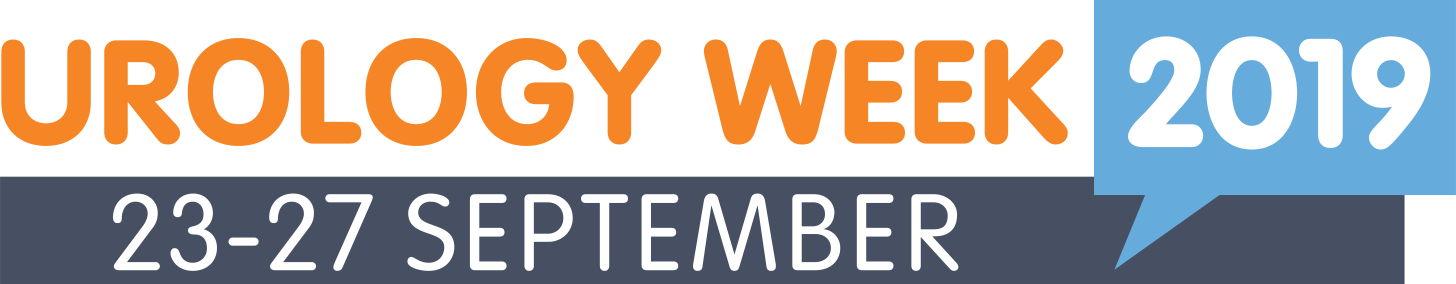 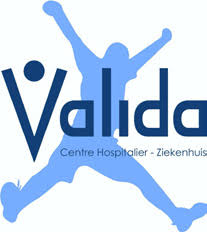 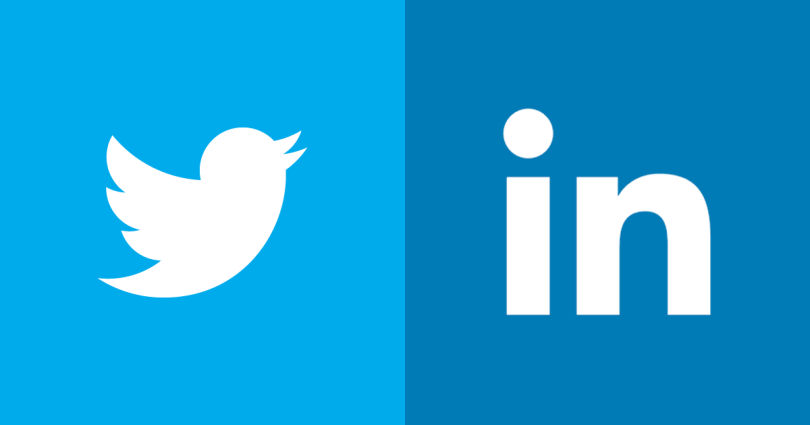 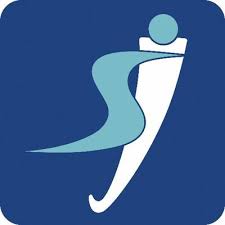 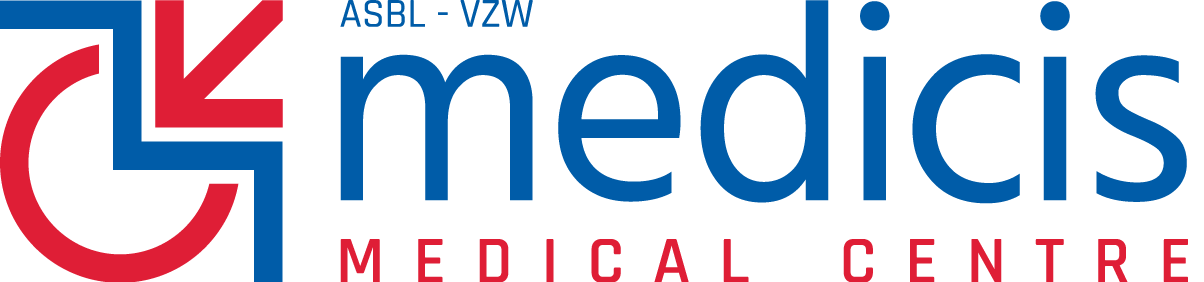